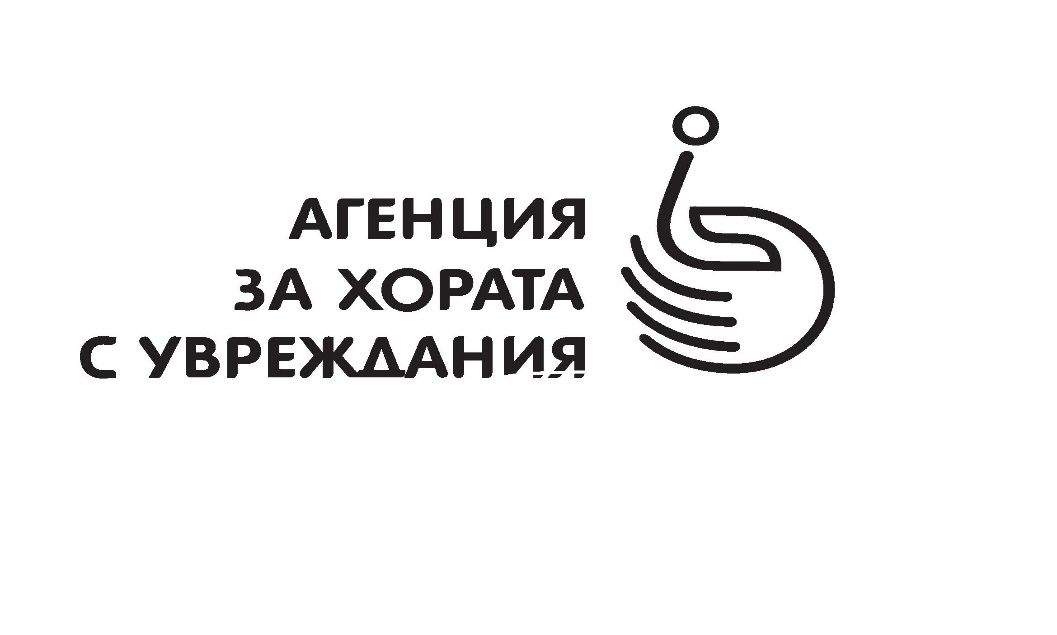 ПРОЕКТ И ГЛАВНА ЦЕЛ: „Осигуряване на устойчива заетост на хора с трайни увреждания чрез приспособяване на работните места във “ВАС”ЕООД, гр. Габрово“НОМЕР НА АДБФП: 1-НПЗХУ/2 от 02.09.2024 г.БЕНЕФИЦИЕНТ: „ВАС“ ЕООДОБЩА СТОЙНОСТ: 98 273.60 леваПроектът е финансиран от Министерство на труда и социалната политика чрез Агенция за хора с увреждания по Национална Програма за заетост на хора с увреждания.НАЧАЛО: 02.09.2024 г.Продължителност: 37 месеца
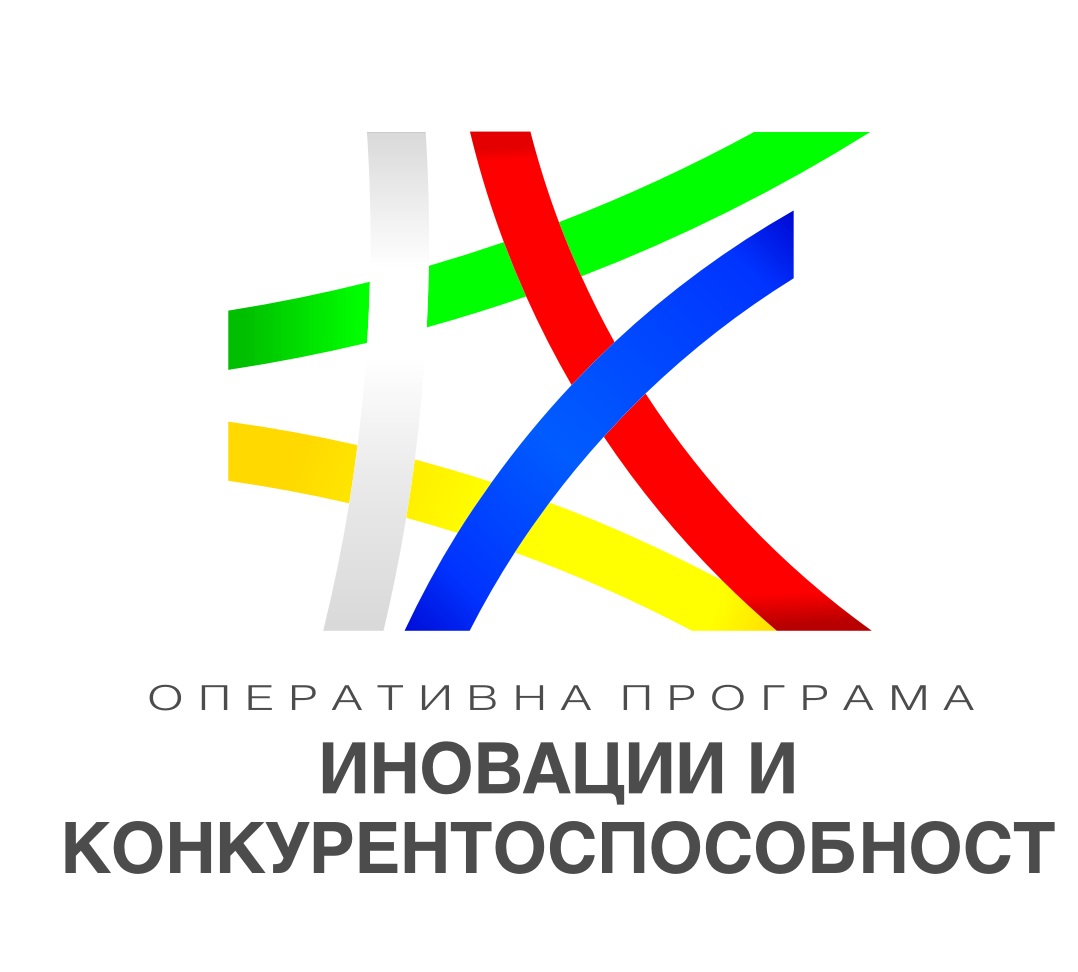